Кадровые проекты в сфере образования
Т.Б. Алишев
Заместитель министра образования и науки РТ
Гранты педагогическим работникам
Учитель-эксперт – 108 грантополучателей
Учитель-наставник – 102 грантополучателя
Приказ МОиН РТ от 30.03.2016 № под-574/16
Учитель-мастер – 600 грантополучателей
Приказ МОиН РТ от 27.04.2016 № под-785/16
Учитель-эксперт – 108
Грант «Учитель-наставник»
Учитель-наставник – 574/102
Грант «Учитель-мастер»
Учитель-мастер – 1645/600
План работы в рамках выданных грантов
Фокус работы
8
Итоги аттестации на первую категорию
10
Заседание АК МОиН РТ на высшую категорию  проведено с использованием портала edu.tatar.ru, документы рассмотрены  через личный кабинет претендента с 23 по 25 марта
Итоги аттестации 23 марта 2016 г.
Итоги аттестации 24 марта 2016 г.
Итоги аттестации 25 марта 2016 г.
О повышении квалификации работников образования
Повышение квалификации за 1 квартал 2016 года
Не отработаны на муниципальном уровне вопросы внесения информации о документах ПК в систему tdu.tatar.ru
ДОО №70 Нижнекамского района
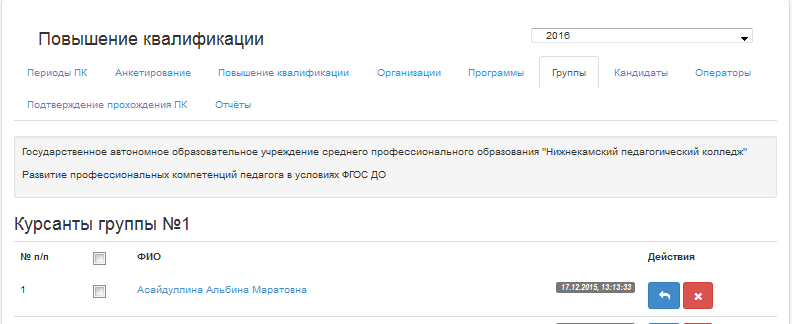 1.
Педагогом  выбрана обучающая организация, тема программы ДПО
ДОО №70 Нижнекамского района
2.
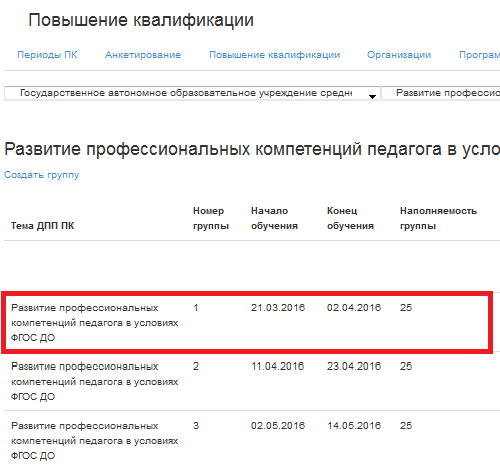 Педагог  завершил обучение 02.04.2016
ДОО №70 Нижнекамского района
3.
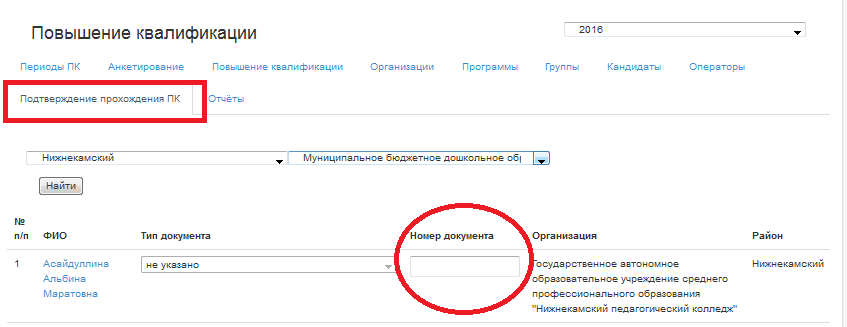 Информация о полученном документе в раздел «Подтверждение прохождения ПК» в системе не внесена
О программах 
профессиональной переподготовки
О дополнении  к письму Министерства образования и науки Республики Татарстан
от 13.08.2015 № исх-995/15 «О квалификационных требованиях к педагогическим работникам» (письмо МОиН РТ от 06.05.2016 № 4104/16)
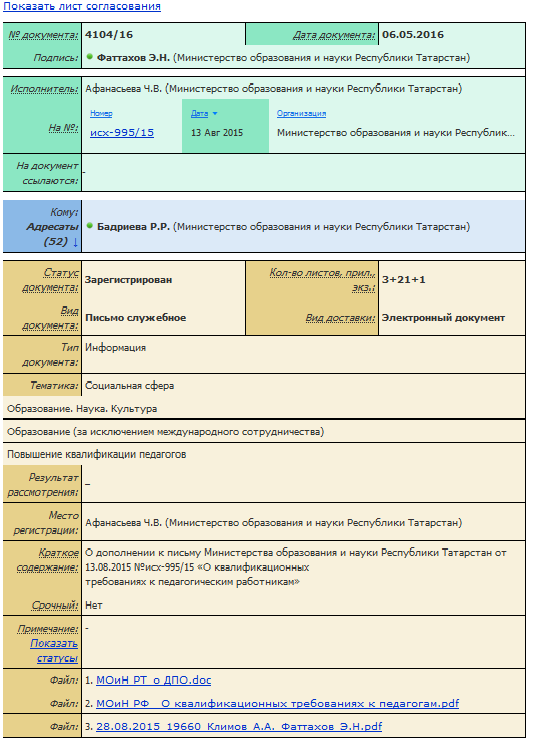 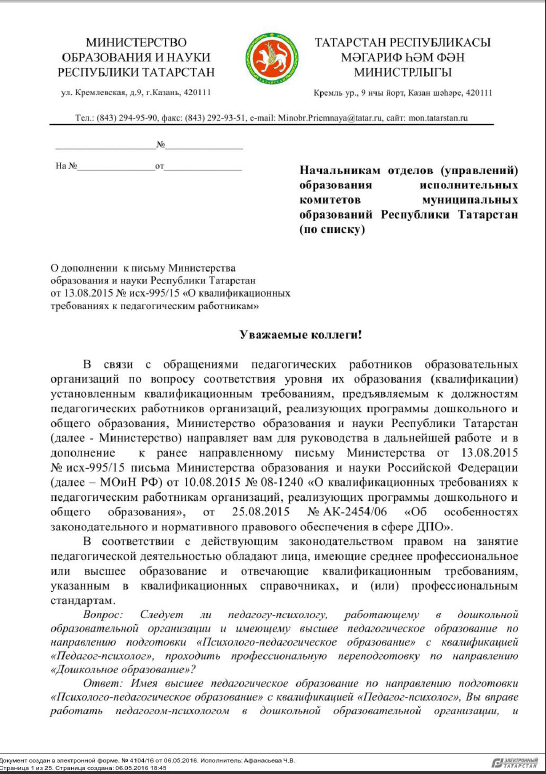 Часто задаваемые вопросы
Вопрос: Следует ли педагогу-психологу, работающему в дошкольной образовательной организации и имеющему высшее педагогическое образование по направлению подготовки «Психолого-педагогическое образование» с квалификацией «Педагог-психолог», проходить профессиональную переподготовку по направлению «Дошкольное образование»? 
Ответ: Имея высшее педагогическое образование по направлению подготовки «Психолого-педагогическое образование» с квалификацией «Педагог-психолог», Вы вправе работать педагогом-психологом в дошкольной образовательной организации,  прохождения профессиональной переподготовки в области дошкольного образования Вам не требуется.
 
Вопрос: Каковы квалификационные требования к музыкальному руководителю дошкольного образовательного учреждения?
Ответ: Имея профессиональное образование по направлению подготовки «Музыкальное образование» с квалификацией «Учитель музыки, музыкальный руководитель», Вы вправе работать музыкальным руководителем в дошкольном образовательном учреждении.

Вопрос: В соответствии с дипломом имею высшее педагогическое образование по направлению подготовки «Психолого-педагогическое образование» с квалификацией «Учитель математики», но работаю в детском саду воспитателем 18 лет, имею высшую квалификационную категорию. Обязана ли я пройти программу переподготовки по направлению «Дошкольное образование»? 
Ответ: Нет, не должны, так как  были приняты на работу до вступления в силу приказа Минздравсоцразвития России от 26 августа 2010 г. № 761н, утвердившего квалификационные характеристики, содержащие для педагогических работников требования к направлению подготовки по полученному образованию. Кроме того, имеете большой стаж работы в соответствующих должностях, повышали свой профессиональный уровень, а также проходили аттестацию в целях установления квалификационной категории.
«Об особенностях законодательного и нормативного правового обеспечения в сфере ДПО» (письмо Министерства образования и науки Российской Федерации от 25.08.2015 № АК-2454/06 (вх. от 28.08.2015 № 19660 )
«О квалификационных требованиях к педагогическим работникам организаций, реализующих программы дошкольного и общего образования» (письмо Министерства образования и науки Российской Федерации от 10.08.2015 № 08-1240 (вх. от 12.08.2015 № 18395)
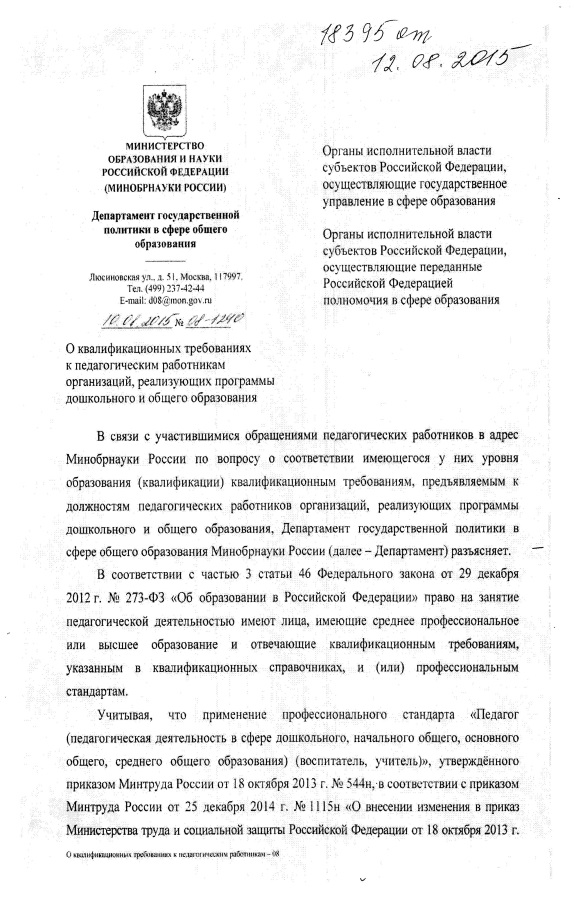 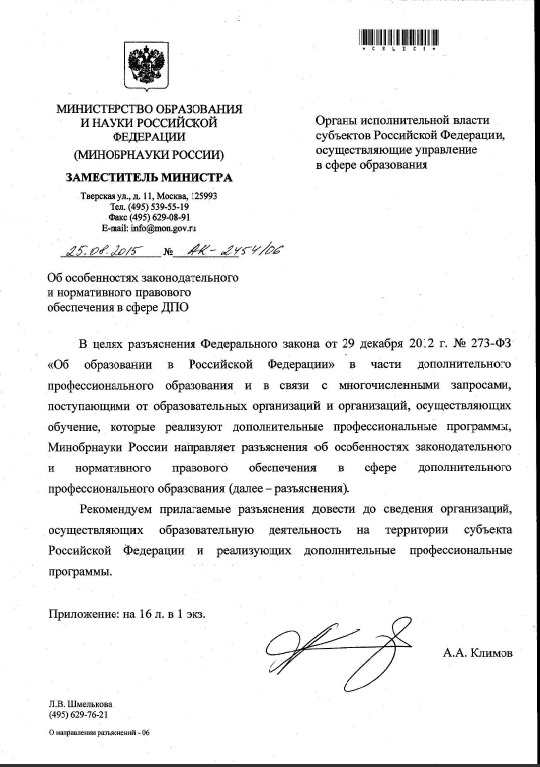 Примеры направления  заведующими ДОО и отделами образования работников ДОО на профессиональную переподготовку(Московский район г. Казани)
Оценка профессиональных компетенций заместителей директоров по учебной работе школ РТ
Реализация 
уровневых программ 
повышения квалификации 
руководителей ОО
Обучение руководителей группы А (зеленая зона)
Приказ Министерства образования и науки Республики Татарстан от 17.11.2015 № 9593/15 «О повышении квалификации руководителей общеобразовательных организаций в 2015/2016 году в формате уровневых программ повышения квалификации».
Основная задача обучения группы – освоение инновационных методик управления и мониторинга в системе образования и разработка практико-ориентированных проектов реализации инновации на базе собственных образовательных организаций.
Уровневое обучение директоров базовых школ26 апреля 2016 года (шк. № 179 Ново-Савиновского района г.Казани)
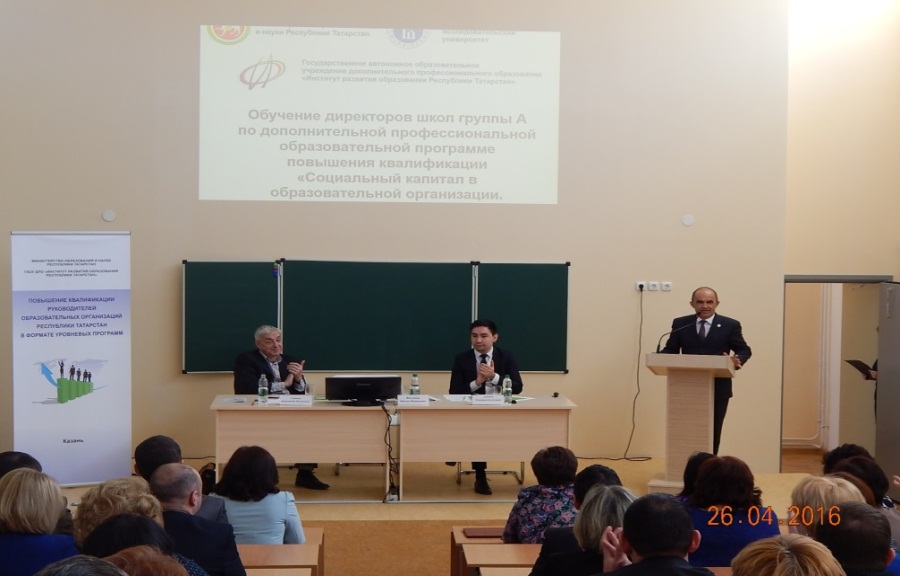 Итоговая аттестация 
Группа А (зеленая зона)  - 62 директора

проект «Повышение уровня социального капитала в образовательной организации. Роль руководителя» 
с участием: 
Э.Н. Фаттахова, заместителя Премьер-министра РТ - министра образования и науки РТ  
К.М. Ушакова, профессора Высшей школы экономики, д.п.н.
Т.Б. Алишева, заместителя министра 
Р.И.Шаяхметовой, начальника отдела развития ДПО
Р.Р. Бадриевой, ректора ИРО  РТ
начальников отделов образования
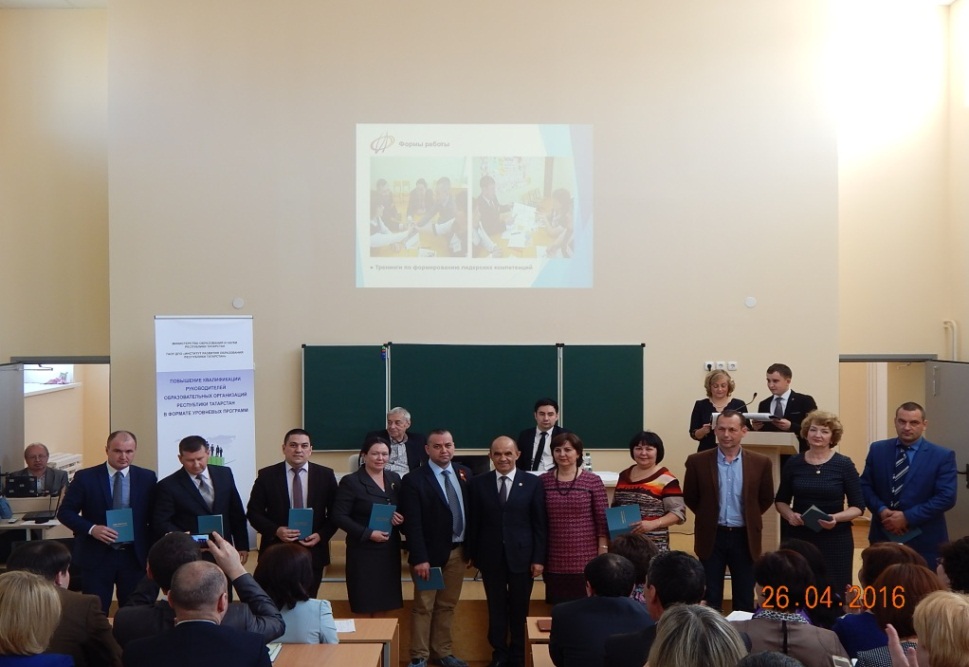 Критерии освоения программы группы А
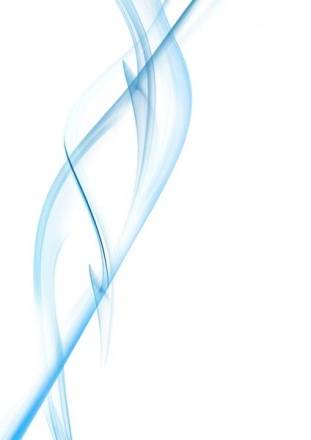 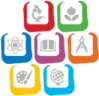 Результаты обучения директоров школ группы А (зеленая зона)
Самая лучшая (активная) «первая девятка»
Результаты обучения директоров школ группы А
Результаты обучения директоров школ группы А
Результаты обучения директоров школ группы А (зеленая зона)
Замыкающие список первой группы (наименьшие баллы)
Обучение руководителей группы В (желтая зона)
Основная задача обучения группы – актуализация современных форм и методов управления в системе образования и закрепление данных форм работы в ежедневной управленческой деятельности на базе собственных образовательных организаций.
Уровневое обучение директоров базовых школ25-27 апреля 2016 года (шк. № 179 Ново-Савиновского района г.Казани)
Итоговая аттестация 
Группа В (желтая зона)  - 368 директоров

В рамках программы «Развитие лидерского потенциала и управленческих компетенций руководителей образовательных организаций» 
С участием:
И.М. Логвиновой, руководителя Центра Института стратегии развития образования РАО, к.п.н., доцента, Г.Л. Копотевой, старшего научного сотрудника Центра, к.п.н. 
И.Р. Мухаметова, заместителя министра
Т.Б. Алишева, заместителя министра
Р.И. Шаяхметовой, начальника отдела
 развития ДПО 
Р.Р. Бадриевой, ректора ИРО  РТ 
начальников отделов образований
руководителей профсоюзных организаций
директоров школ
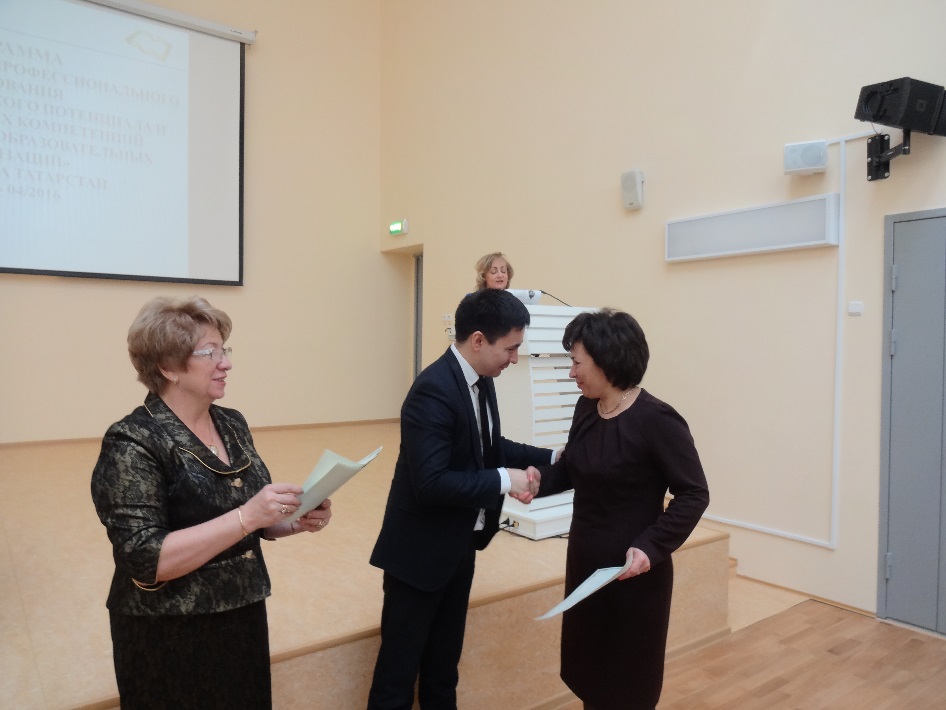 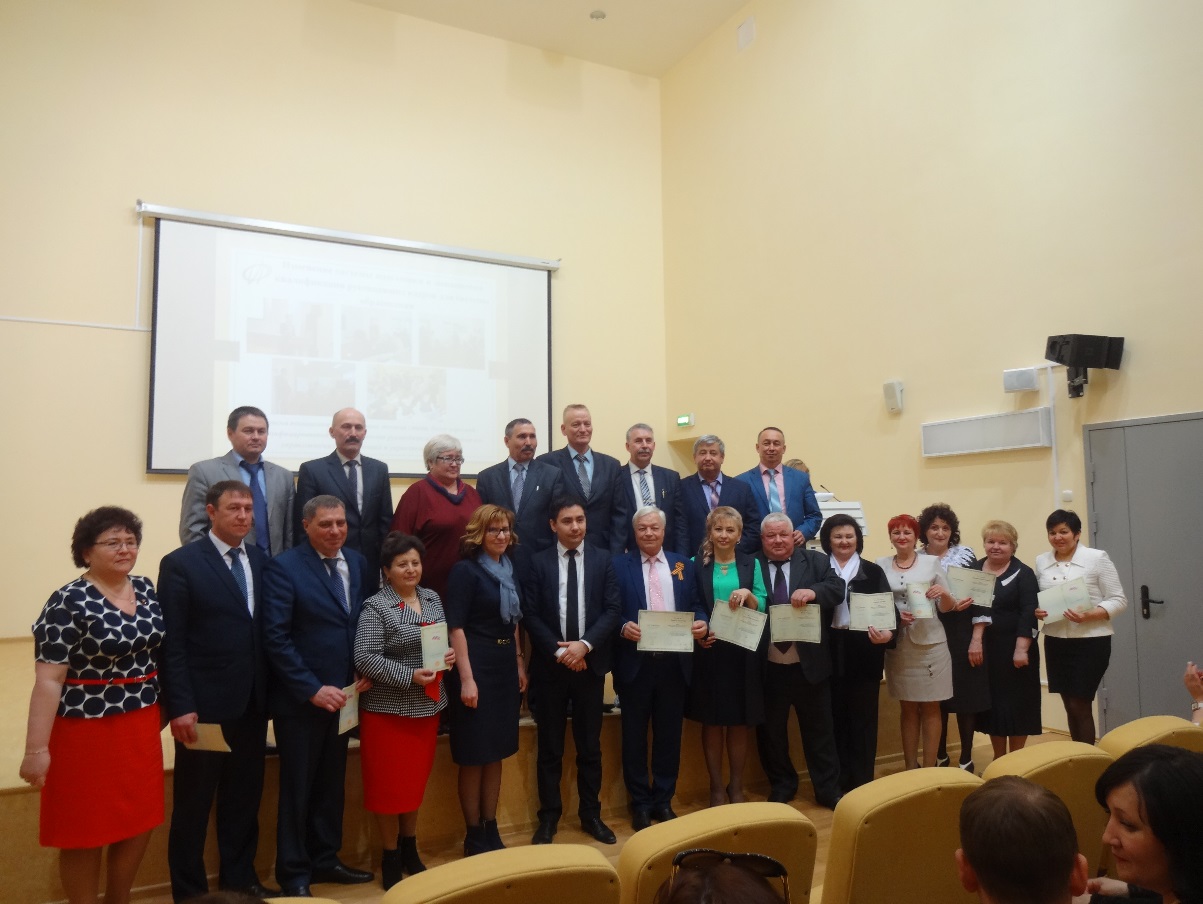 Критерии освоения программы группы В
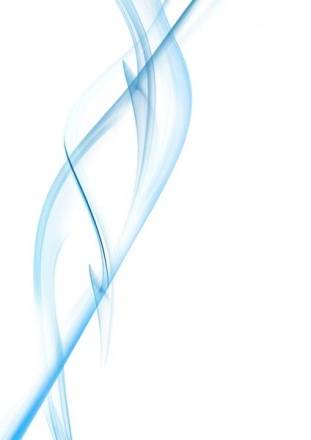 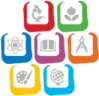 Результаты обучения директоров школ группы В
Руководители, набравшие наибольшее количество баллов
Результаты обучения директоров школ группы В
Замыкающие список группы (наименьшие баллы)
Спасибо за внимание!